岐阜市サポートブックについて
令和５年５月２６日
  岐阜市役所　障がい福祉課
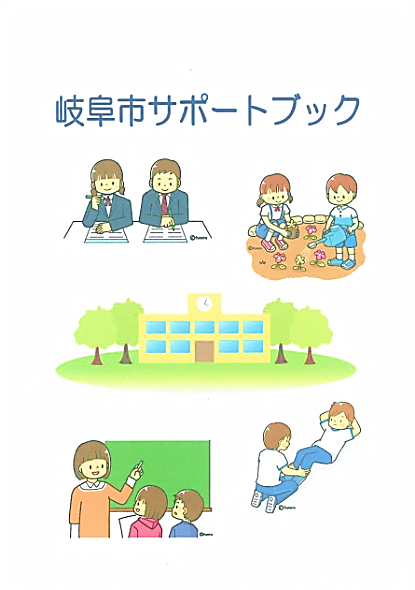 サポートブックとは？
○お子さんの成長の過程や、児童発達支援事
　業所などの支援機関での相談・支援の記録
　を整理しておくためのノートブック。


○お子さんに関わる人にお子さんのことを理
   解してもらい、安心して社会生活を送るこ
   とができるようにするための支援ツール。
就学するにあたって…
○保護者が伝えておきたいお子さんの様子を
　記入し、支援者側に正しく理解してもらい、
　お子さんが少しでもスムーズに学校生活が
　送れるような手助けに。


○夏の就学相談会や就学時健診の際にも、
　ぜひ活用を。
≪サポートブックの内容≫
①発達やアレルギー等 身体状況などの基本情報
②コミュニケーションに関すること
③福祉サービスの記録
④日常の様子
⑤集団生活の様子
⑥落ち着かないときの対応
⑦困ったときの記録
⑧相談と支援の記録
⑨保護者の記録


“支援者に伝えておきたい”項目から記入していきましょう。
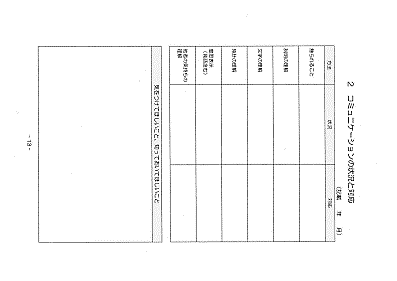 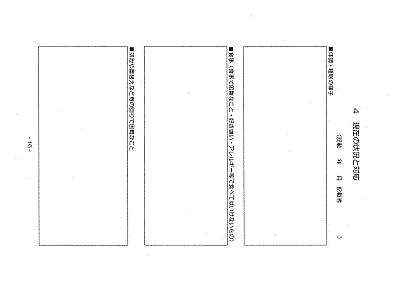 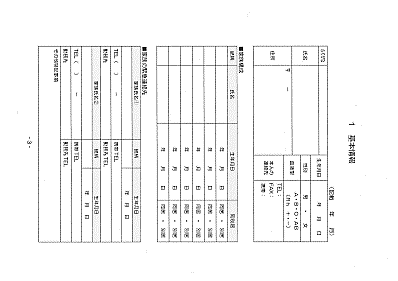 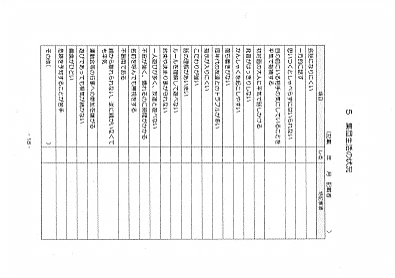 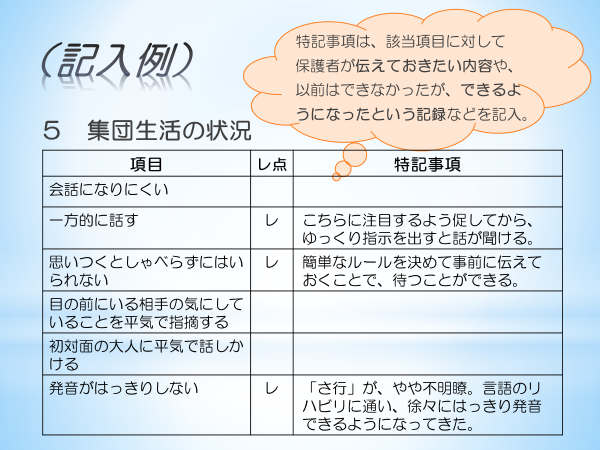 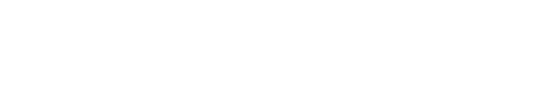 記入の際は…
○通所先の先生、主治医、担当のリハビリ
　の先生から意見を聞くなど、お子さんの　
　現在の状況を確認しながら記入していく。
○県が作成している「かけはしノート」と
　併せて、保護者が使いやすいように活用
　してください。
◇差し込んでおくとよい資料◇
・サービス等利用計画・障害児支援利用計画
　モニタリング報告書
　（児発や放デイ、居宅介護、短期入所等の福祉サービスを利用のお子さんで、
　　相談支援専門員が作成する書類）
・個別の教育支援計画
　（特別支援学級、特別支援学校に在籍のお子さんで、学校が作成する書類）
・個別支援計画 
       （福祉サービスを利用のお子さんで、事業所が作成する書類）

・支援機関等からもらった資料
　　　（発達検査の結果、医師の診断書や訪問看護計画書の写しなど）
サポートブックの用紙は、岐阜市のホームページからダウンロードして追加することができます！
１.岐阜市ホームホーム
　ページ健康・福祉を　
　クリック
２.障がい福祉をク　
　リック
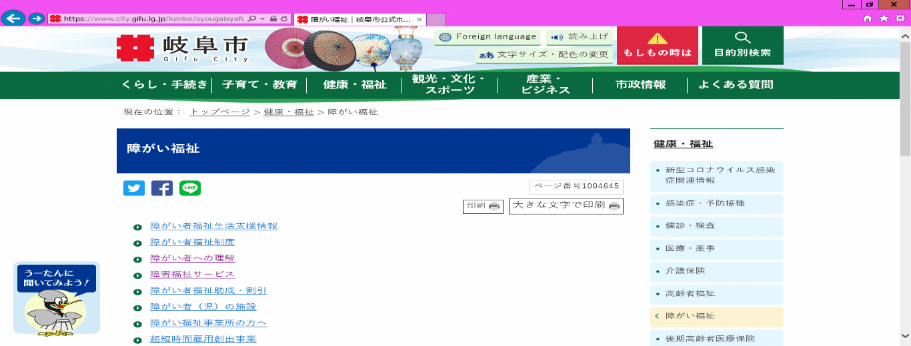 ３.障がい者の理解を
　クリック
４.障がい者理解の啓発
　   をクリック
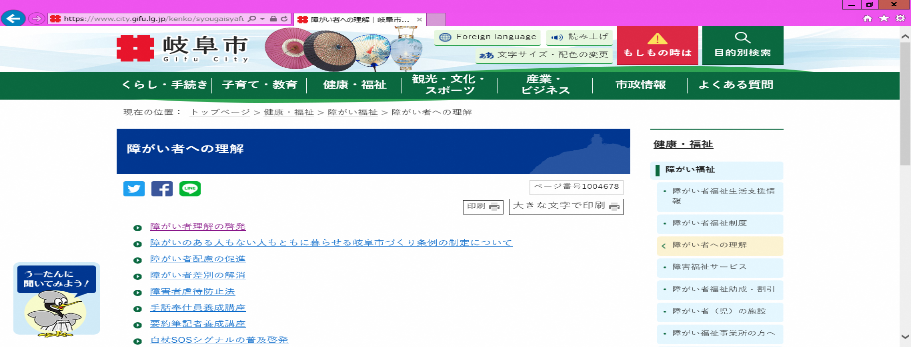 ５.サポートブックの　
　ご案内をクリック
６.ＰＤＦ形式と
　 ＷＯＲＤ形式の
　 ２種類から選択
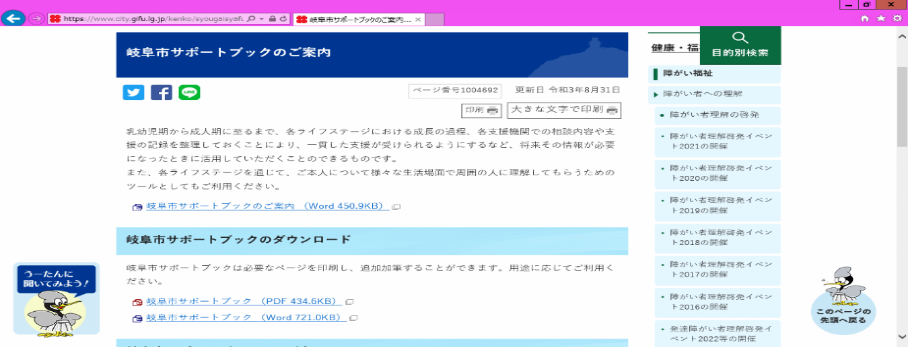 用途に応じて必要な書式を印刷して、
差し加えることができる。
＊お子さんの状況を伝えることが周囲の
　理解に繋がる。

＊『サポートブック』を支援ツールとして
　活用し、周囲の理解と支援、そして連携
　に繋げていく。
お子さんが、安心して、楽しく学校　


生活を送るための手助けに…
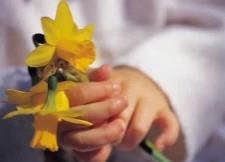